Муниципальное дошкольное образовательное учреждение детский сад «Дельфин» 
комбинированного вида  городского поселения посёлка Чистые Боры 
Буйского муниципального района Костромской области
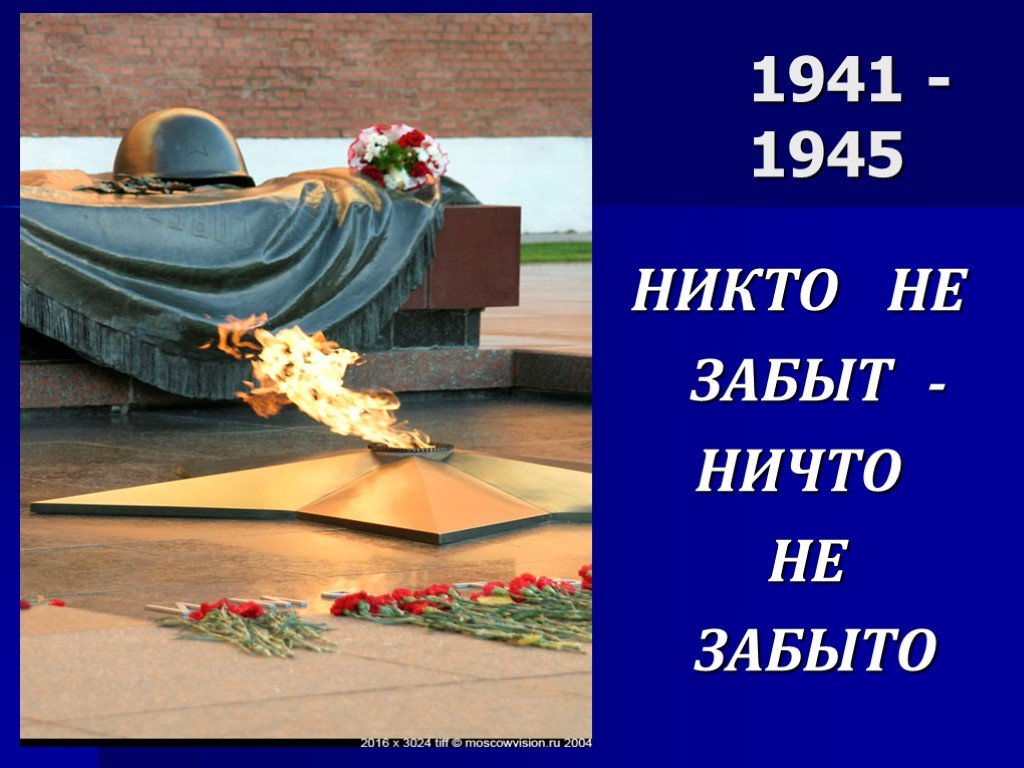 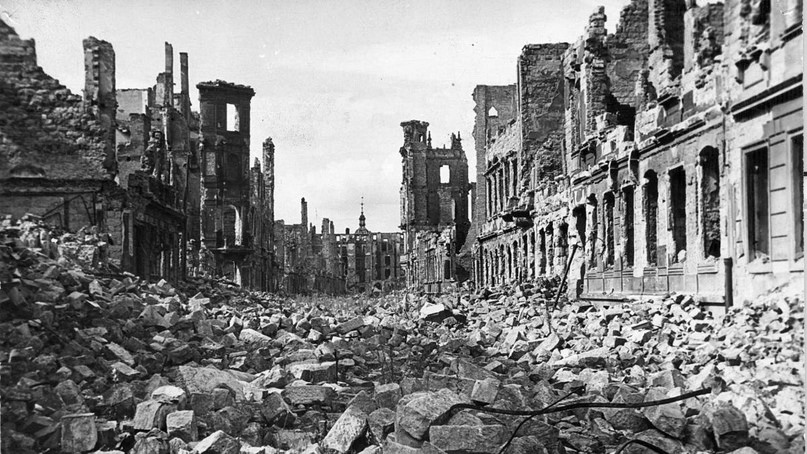 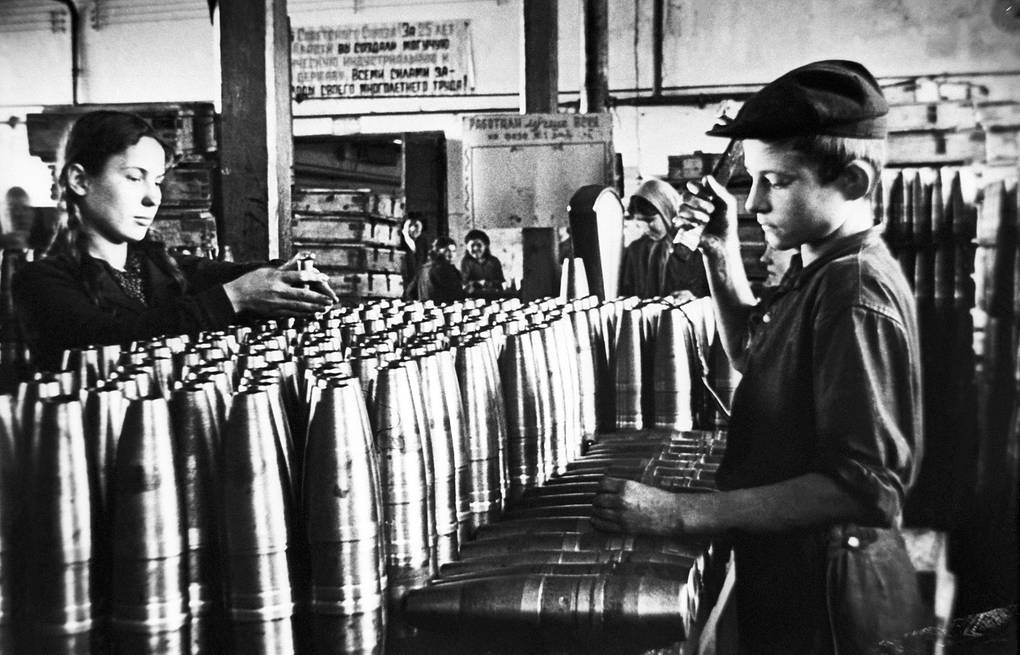 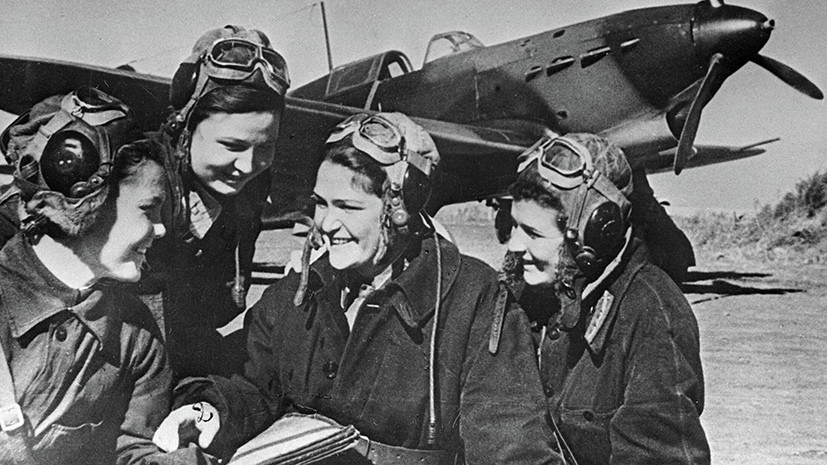 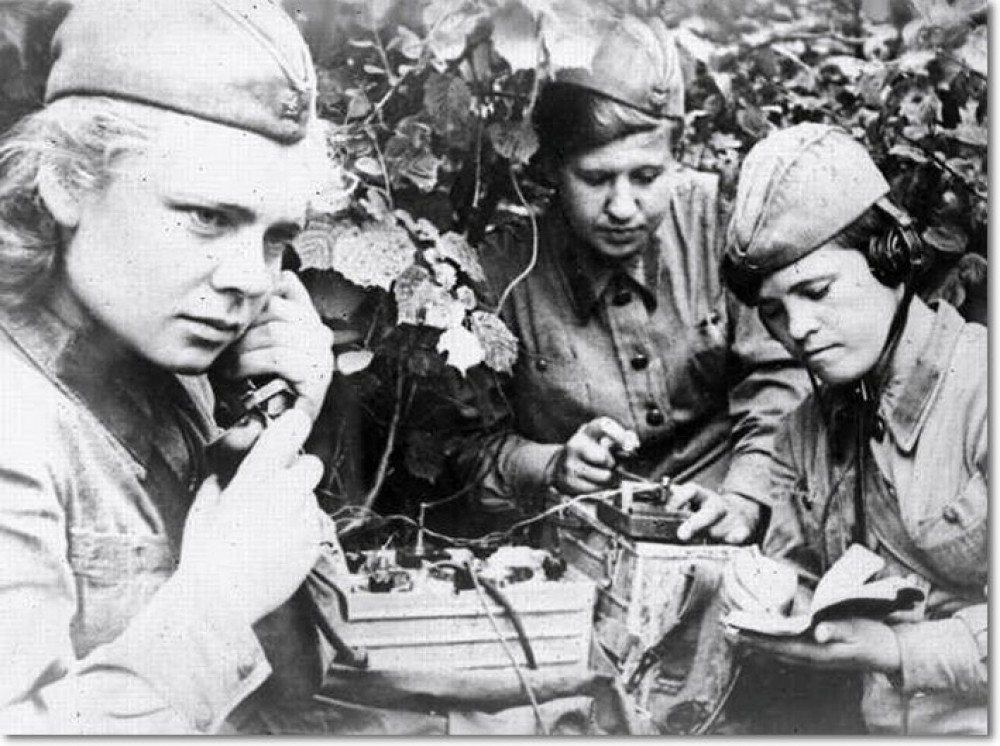 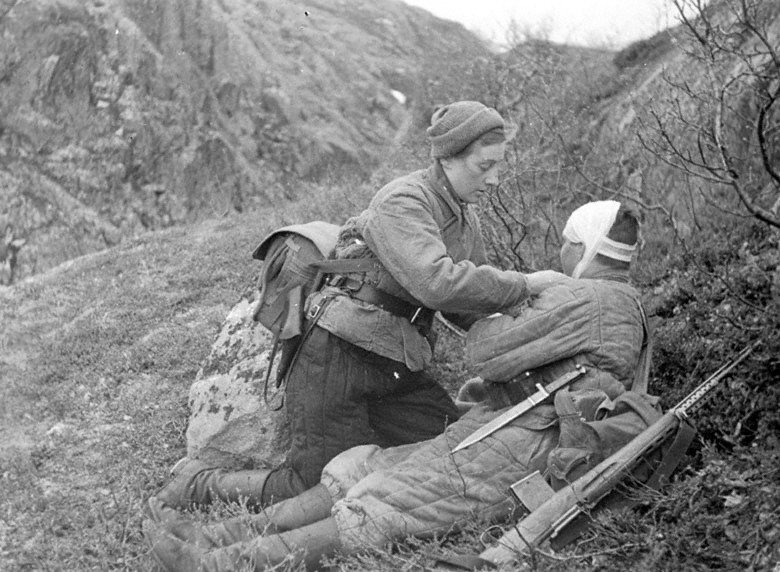 Герои Советского Союза г. Буя и Буйского района
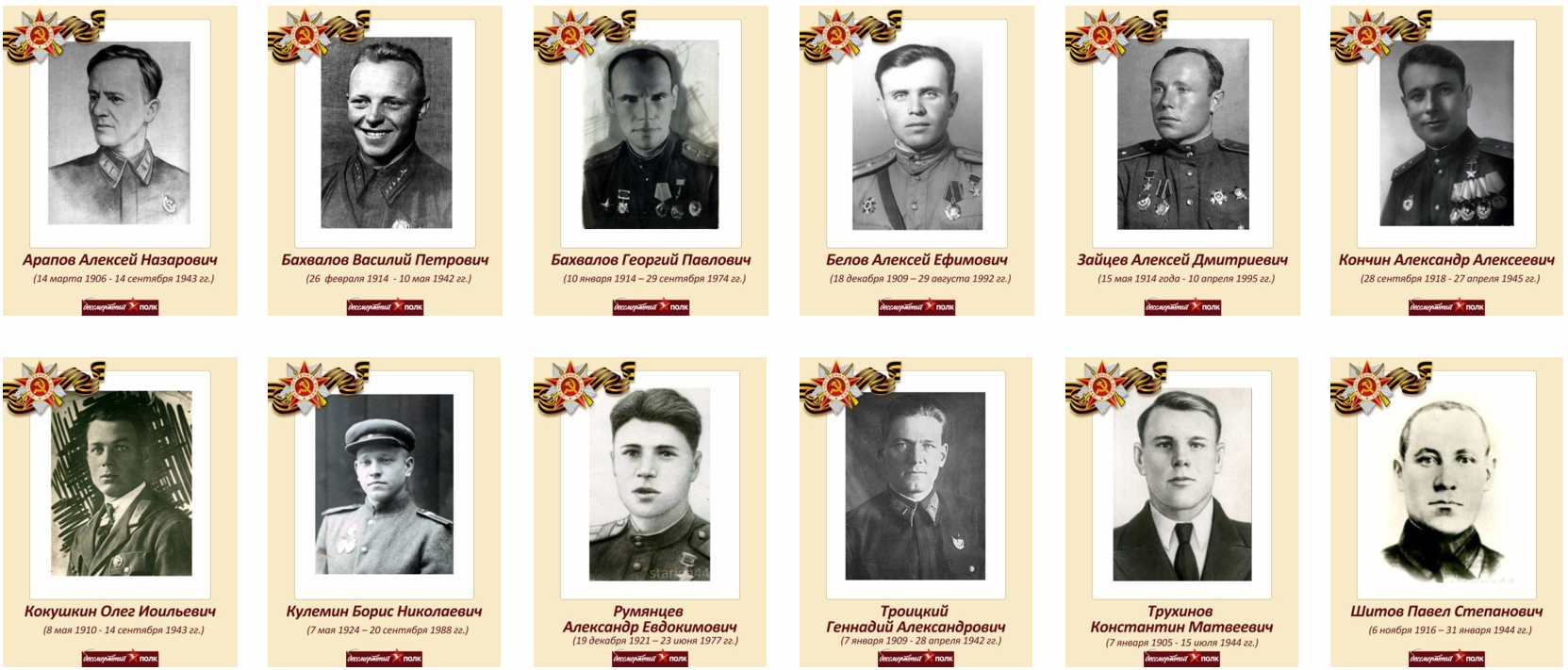 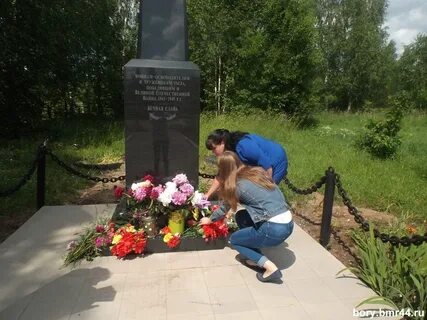 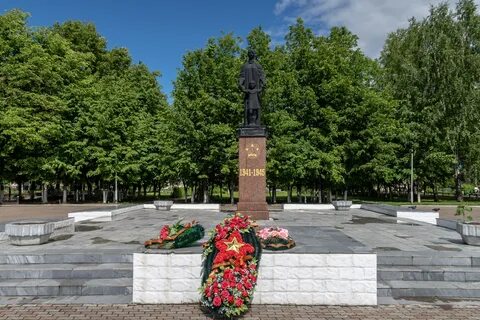 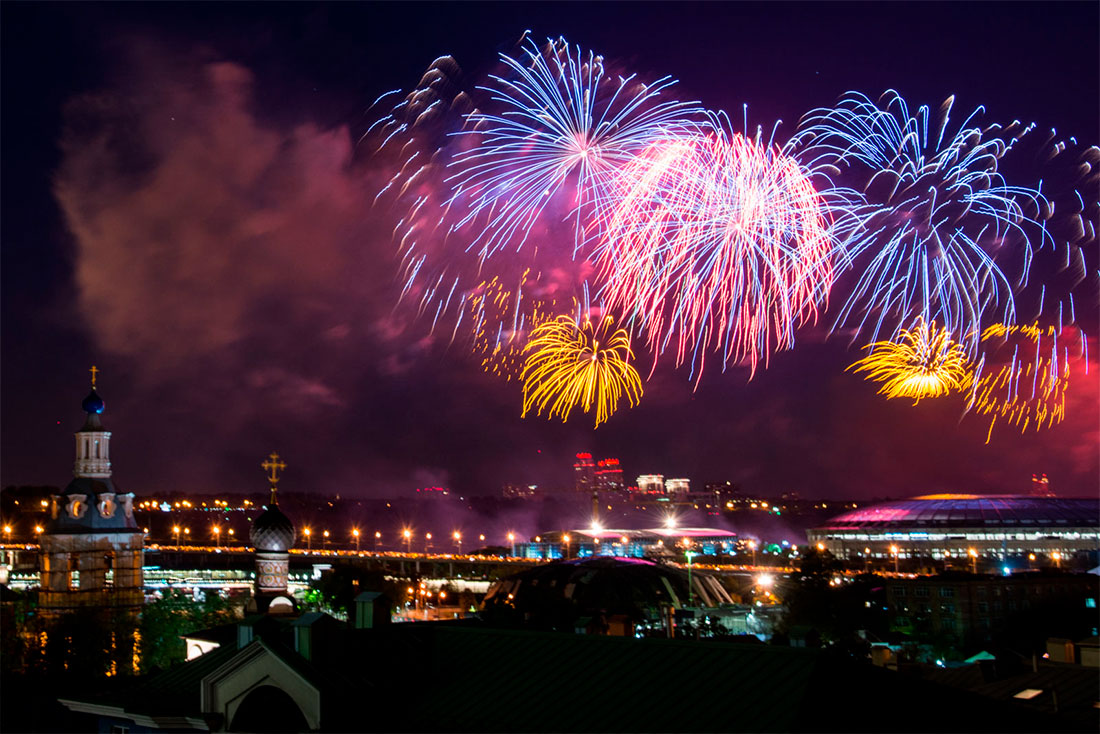 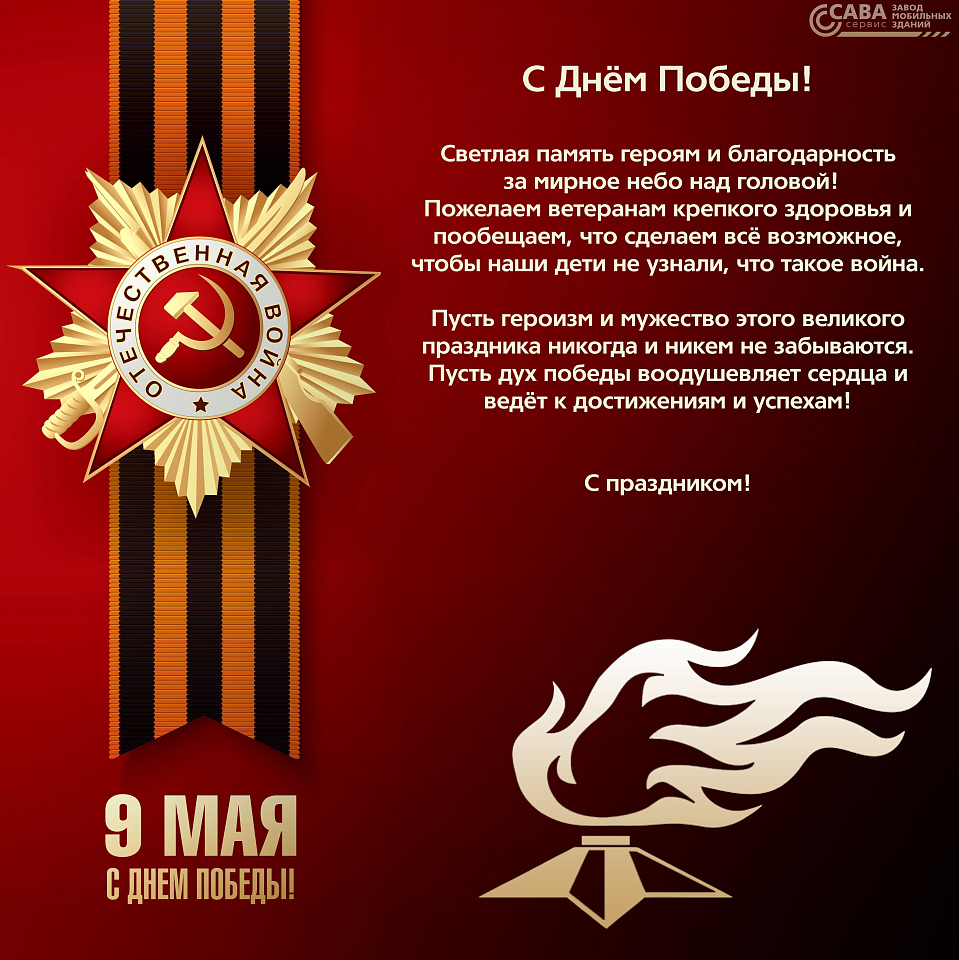